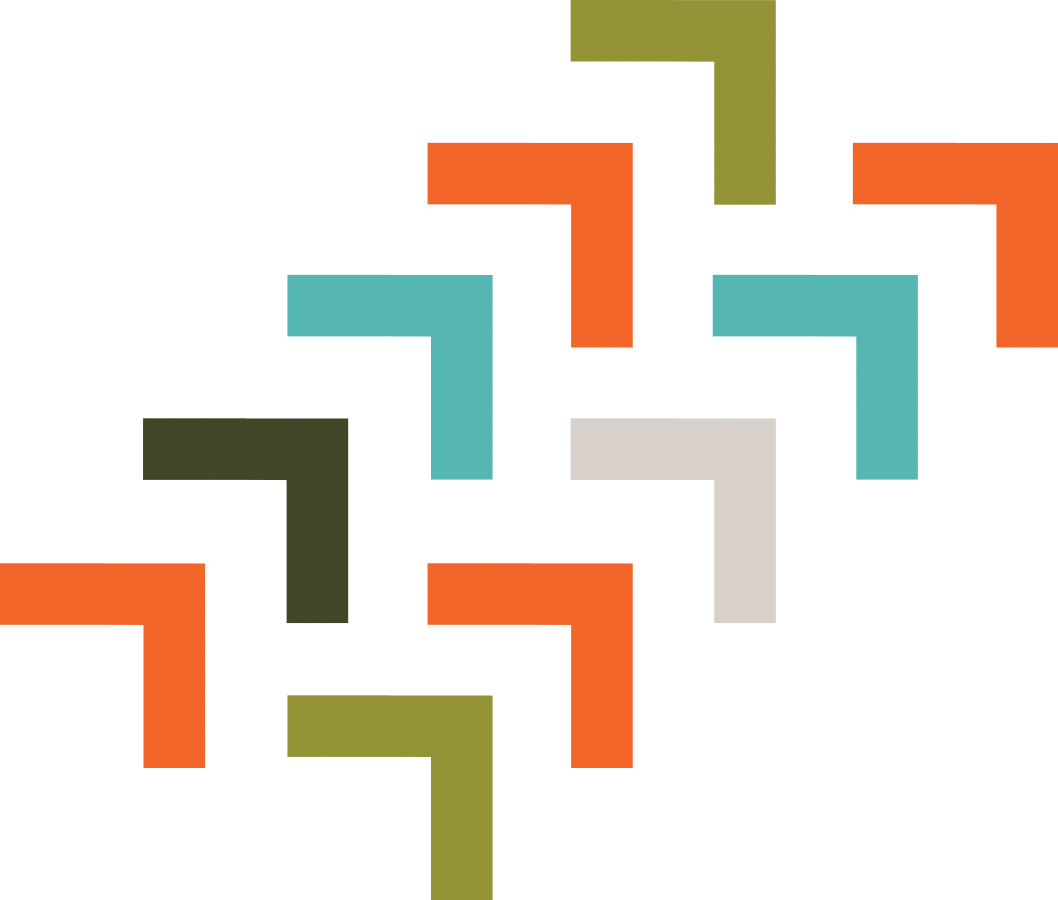 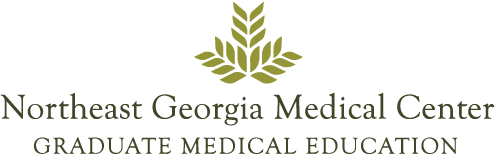 Persistent hyperkalemia in an ESRD patient with recent colectomy
Yusuf O. Alimi, MD; Marlene Anderson-Reid, ANP-C; Sohail Saleem MD, F.A.S.N
Northeast Georgia Medical Center, Graduate Medical Education - Internal Medicine, Gainesville, Georgia
LEARNING OBJECTIVES
CASE DESCRIPTION
ESRD patients who undergo a major gastro-intestinal surgery can present with dysregulation of their potassium homeostasis mechanism leading to hyperkalemia
Patiromer (Veltassa) and sodium zirconium cyclosilicate (Lokelma) are two approved potassium binders used for the treatment of hyperkalemia in ESRD patients
Due to its mechanism of action throughout the gastrointestinal tract, sodium zirconium cyclosilicate might be of better clinical benefit for optimal control of hyperkalemia in ESRD patient with recent gastro-intestinal surgery
TAKE HOME POINTS
Increased expression of potassium BK channels in the colonic lumen is a vital adaptive response for potassium homeostasis in ESRD patients
Colectomy in these patients can cause the removal of this adaptive response leading to persistently elevated serum potassium levels
Sodium zirconium cyclosilicate (Lokelma) might be a better potassium binder in these patient population compared to Patiromer
DISCUSSION
Our ESRD patient was unusual in that he developed bowel ischemia after cardiac surgery and then underwent bowel resection and ileostomy with a concomitant persistent elevation of serum potassium level shortly afterwards. 
The expression of colonic K+ channel as an adaptive response for potassium hemostasis in ESRD patients is well documented in the literature.2,3,4 
ESRD patients have been shown to have a threefold increase in rectal K+ secretion when compared to patients with normal renal function.2 These ESRD patients also had increased immunostaining of BK channels in colonic cells when compared to healthy controls.






Colonic BK potassium channels facilitate K+ secretion into the colonic lumen and act as an adaptive response to maintain K+ homeostasis in ESRD patients.2,3,4 
Thus, in our patient, it is conceivable that colectomy led to a loss of this adaptive response of potassium homeostasis and thereby a contemporaneous increase in serum potassium level after surgery.   
We hypothesize that since Patiromer works by exchanging potassium ions for calcium ions in the large colon,4 it was ineffective in our patient due to his recent colectomy and consequent loss of BK channels in the large colon.  Sodium zirconium cyclosilicate on the other hand, works by exchanging potassium ions for sodium and hydrogen ions in the small and large colon and was optimal in the control of our patient’s hyperkalemia.6
INTRODUCTION
Total body potassium is unequally distributed between the extracellular and intracellular compartments with about 2 - 3% of total body potassium in the extracellular fluid.1 
The rest of the total body potassium is stored intracellularly in muscle, liver, erythrocyte, and bone cells. 
In ESRD patients, maintenance of potassium homeostasis is of utmost importance due to the loss of renal function and simultaneous decline in urinary K+ excretion.2 
One of the major channels involved in potassium homeostasis is the calcium regulated BK channel. 
BK channels are unique in that they are quite sensitive to intracellular calcium levels and ubiquitously expressed on multiple cells including neurons.2 
Our case reports persistently elevated serum potassium levels in an ESRD patient after right colectomy
REFERENCES
Palmer, B. F., & Clegg, D. J. (2019). Physiology and Pathophysiology of Potassium Homeostasis: Core Curriculum 2019. American journal of kidney diseases : the official journal of the National Kidney Foundation, 74(5), 682–695. https://doi.org/10.1053/j.ajkd.2019.03.427 
Mathialahan, T., Maclennan, K. A., Sandle, L. N., Verbeke, C., & Sandle, G. I. (2005). Enhanced large intestinal potassium permeability in end-stage renal disease. The Journal of pathology, 206(1), 46–51. https://doi.org/10.1002/path.1750
Batlle, D., Boobés, K., & Manjee, K. G. (2015). The Colon as the Potassium Target: Entering the Colonic Age of Hyperkalemia Treatment?. EBioMedicine, 2(11), 1562–1563. https://doi.org/10.1016/j.ebiom.2015.10.027
Rajendran, V. M., & Sandle, G. I. (2018). Colonic Potassium Absorption and Secretion in Health and Disease. Comprehensive Physiology, 8(4), 1513–1536. https://doi.org/10.1002/cphy.c170030
Li, L., Harrison, S. D., Cope, M. J., Park, C., Lee, L., Salaymeh, F., Madsen, D., Benton, W. W., Berman, L., & Buysse, J. (2016). Mechanism of Action and Pharmacology of Patiromer, a Nonabsorbed Cross-Linked Polymer That Lowers Serum Potassium Concentration in Patients With Hyperkalemia. Journal of cardiovascular pharmacology and therapeutics, 21(5), 456–465. https://doi.org/10.1177/1074248416629549
Mechanism of Action: LOKELMA® (sodium zirconium cyclosilicate) 5g: 10g for Oral Suspension. (2020, May). Retrieved July 16, 2020, from https://www.lokelma-hcp.com/moa.html
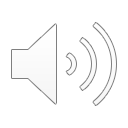